I CONGRESO  INTERNACIONAL DE PREVENCION DE RIESGOS Y GESTION AMBIENTAL
 LA PLATA - ARGENTINA
LA UNIRBANIDAD
LA UNIRBANIDADARQUITECTO ANDRÉS FIANDRINO
LA OCUPACION TERRITORIAL DE LAS UNIVERSIDADES ARGENTINAS, SU SUSTENTABILIDAD SOCIAL Y AMBIENTAL
I CONGRESO  INTERNACIONAL DE PREVENCION DE RIESGOS Y GESTION AMBIENTAL
 LA PLATA - ARGENTINA
LA UNIRBANIDAD
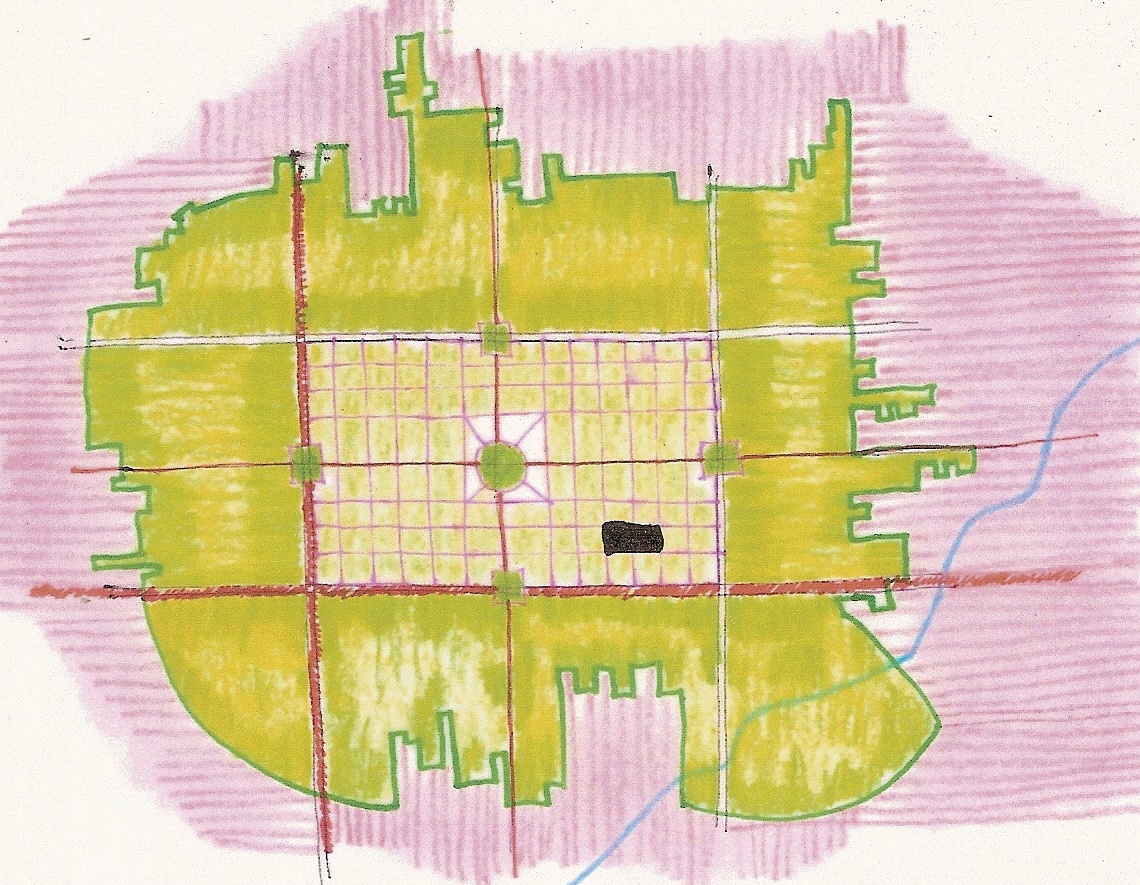 ARQUITECTO ANDRÉS FIANDRINO
Figura 1: Tipo “Isla”, en el contexto urbano, inserto pero
no integrado
I CONGRESO  INTERNACIONAL DE PREVENCION DE RIESGOS Y GESTION AMBIENTAL
 LA PLATA - ARGENTINA
LA UNIRBANIDAD
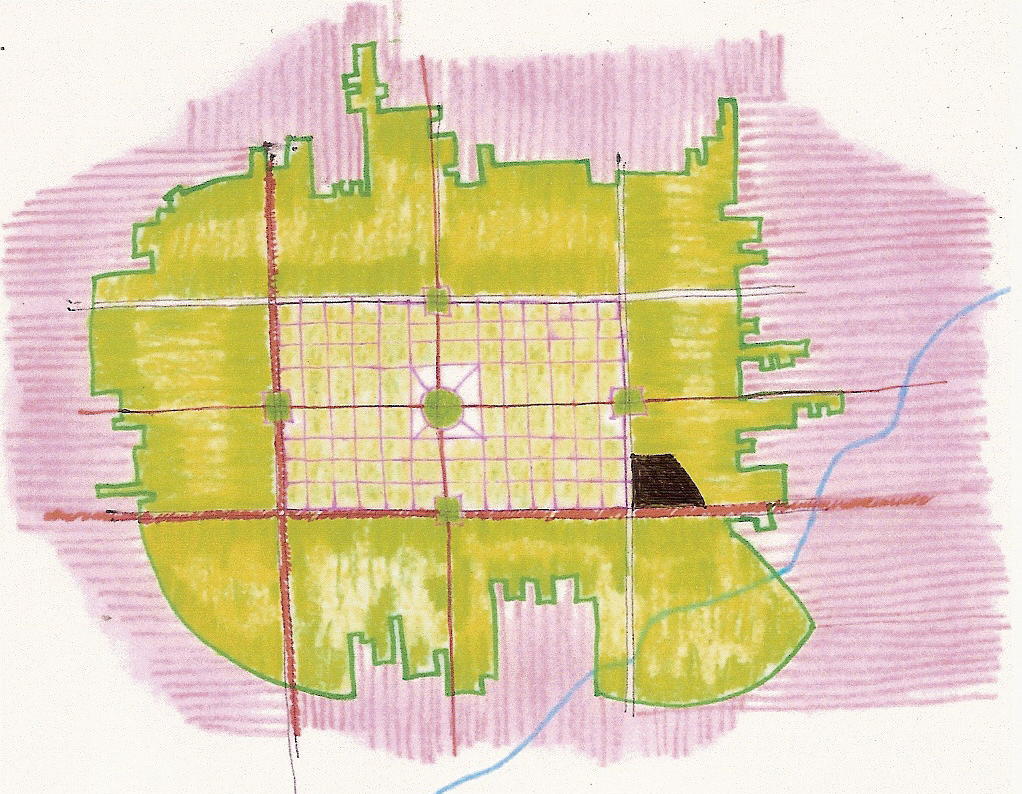 ARQUITECTO ANDRÉS FIANDRINO
Figura 2: En los límites de la cuadricula urbana, “roza la
Ciudad”
I CONGRESO  INTERNACIONAL DE PREVENCION DE RIESGOS Y GESTION AMBIENTAL
 LA PLATA - ARGENTINA
LA UNIRBANIDAD
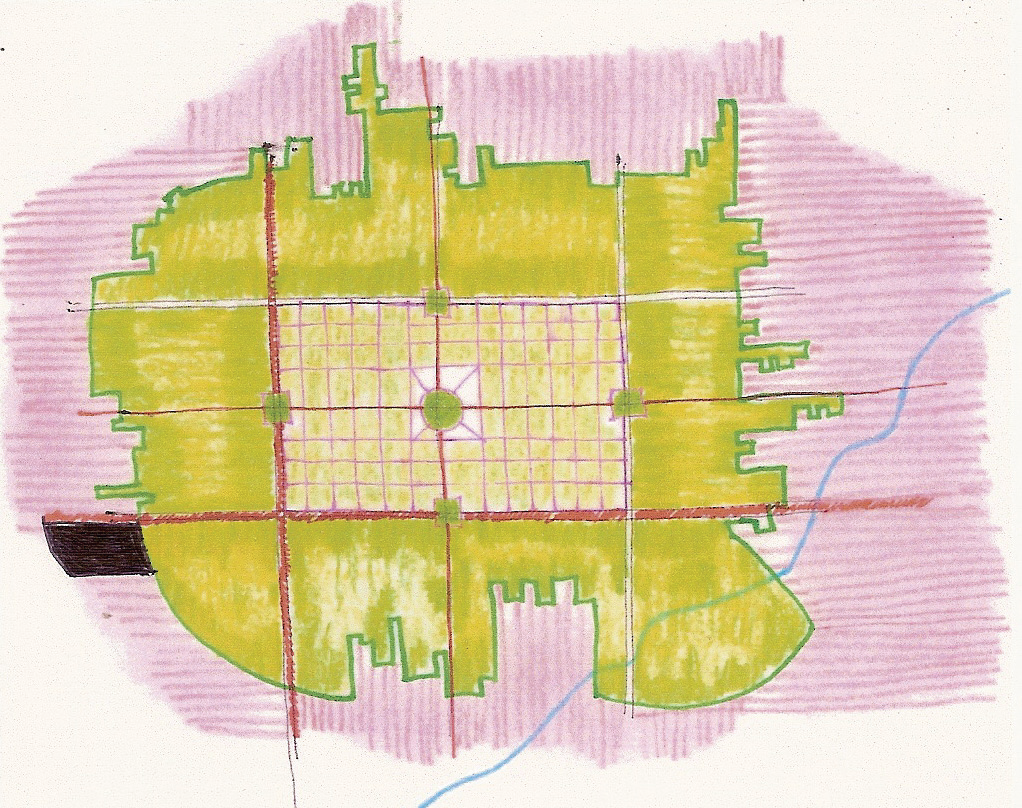 ARQUITECTO ANDRÉS FIANDRINO
Figura 3: En el contexto rural, siempre vinculado con
rutas de acceso
I CONGRESO  INTERNACIONAL DE PREVENCION DE RIESGOS Y GESTION AMBIENTAL
 LA PLATA - ARGENTINA
LA UNIRBANIDAD
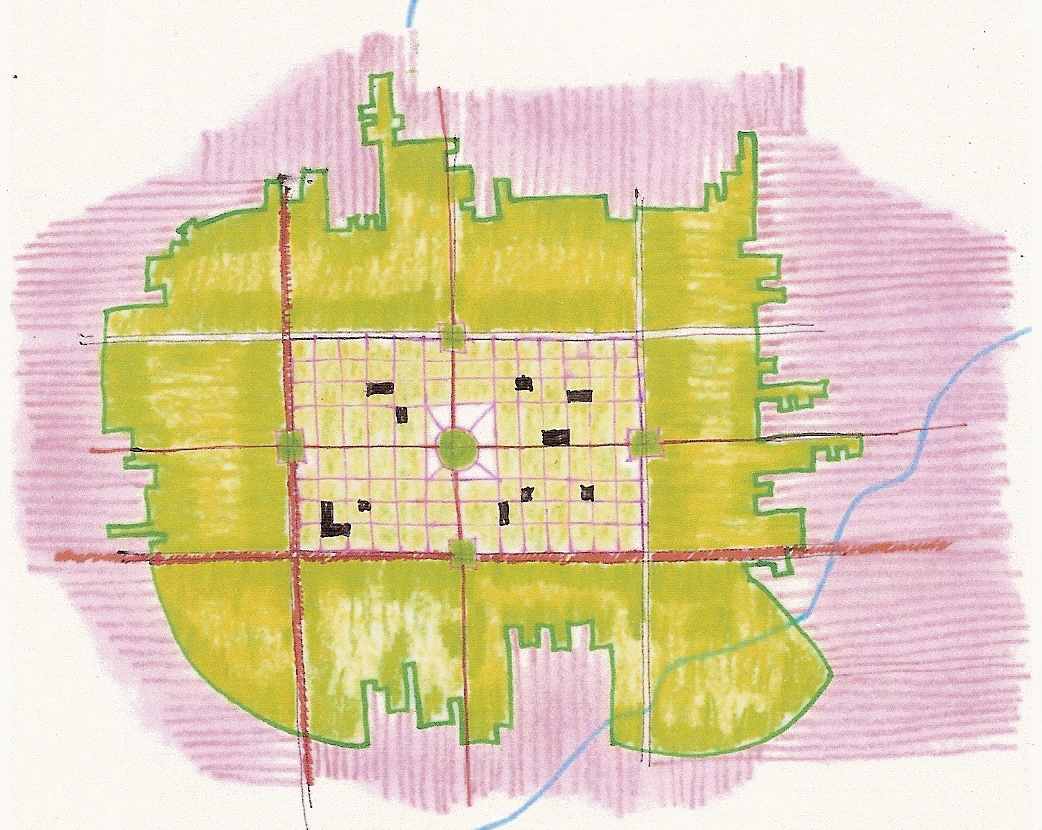 ARQUITECTO ANDRÉS FIANDRINO
Figura 4: Tipo “Disperso” en la cuadricula urbana,
I CONGRESO  INTERNACIONAL DE PREVENCION DE RIESGOS Y GESTION AMBIENTAL
 LA PLATA - ARGENTINA
LA UNIRBANIDAD
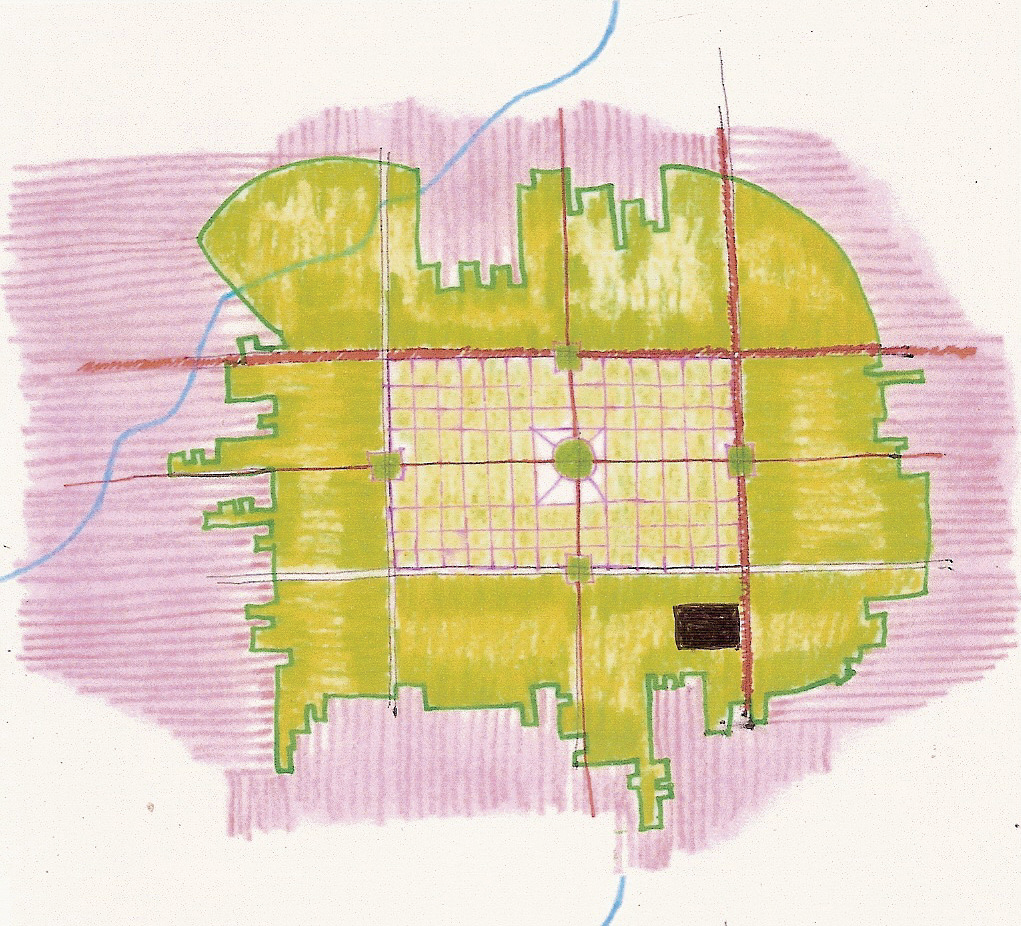 ARQUITECTO ANDRÉS FIANDRINO
Figura 5: El crecimiento de la ciudad, “absorbe” al campus, que originalmente era del tipo rural
I CONGRESO  INTERNACIONAL DE PREVENCION DE RIESGOS Y GESTION AMBIENTAL
 LA PLATA - ARGENTINA
LA UNIRBANIDAD
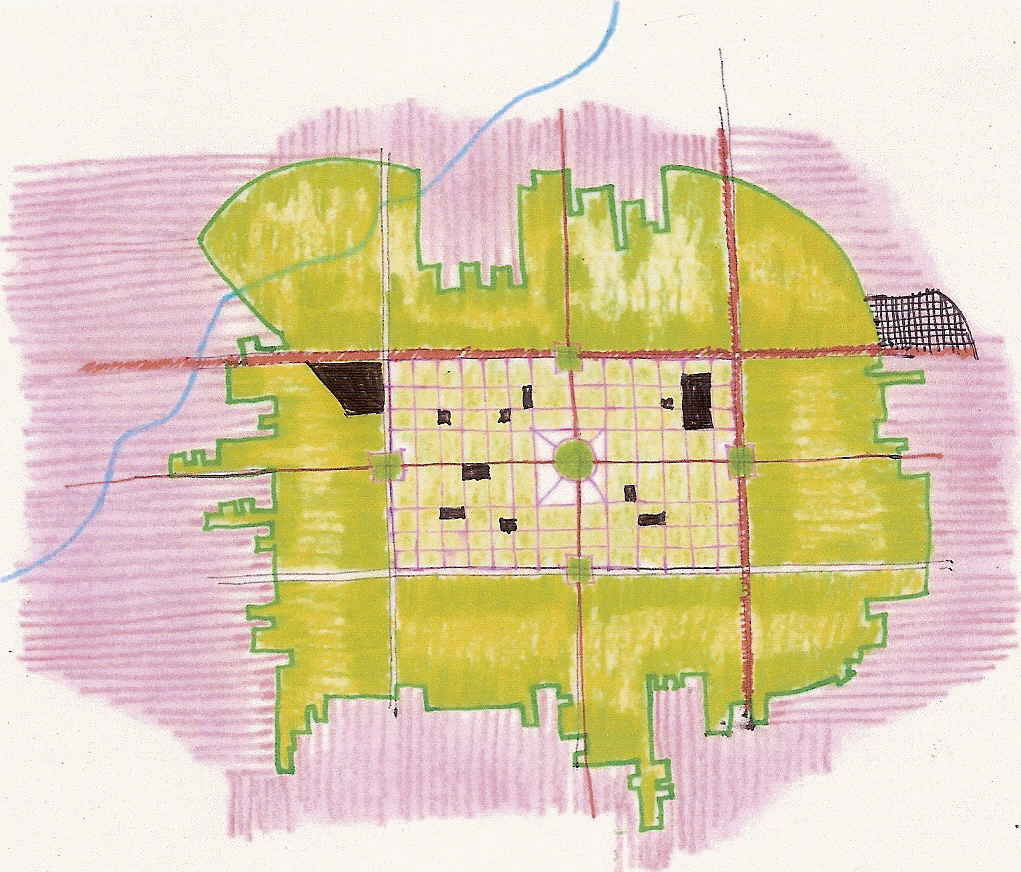 ARQUITECTO ANDRÉS FIANDRINO
Figura 6: Tipo “Mixto”, mezcla de cualquiera de las
versiones anteriores
I CONGRESO  INTERNACIONAL DE PREVENCION DE RIESGOS Y GESTION AMBIENTAL
 LA PLATA - ARGENTINA
LA UNIRBANIDAD
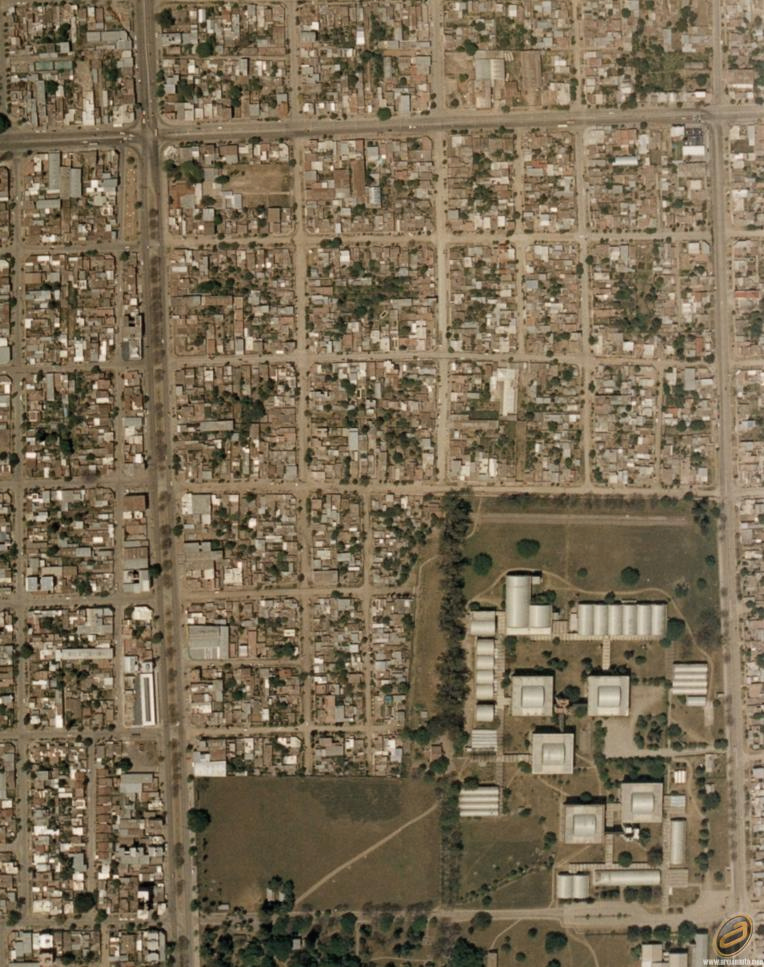 ARQUITECTO ANDRÉS FIANDRINO
Figura 7: Los campus rompen la lógica urbana, y la
suplantan con una propia
I CONGRESO  INTERNACIONAL DE PREVENCION DE RIESGOS Y GESTION AMBIENTAL
 LA PLATA - ARGENTINA
LA UNIRBANIDAD
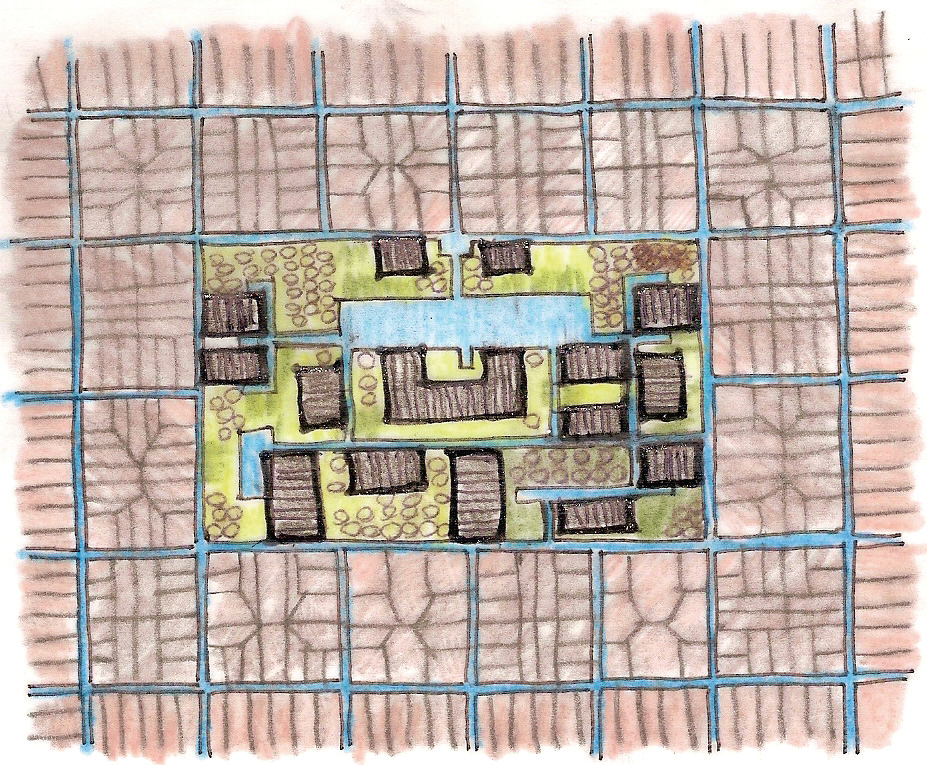 ARQUITECTO ANDRÉS FIANDRINO
Figura 8: 
esquema de implantación edilicia en el campus,
no se responde a un idea de desarrollo, rompe con
la estructura urbana
I CONGRESO  INTERNACIONAL DE PREVENCION DE RIESGOS Y GESTION AMBIENTAL
 LA PLATA - ARGENTINA
LA UNIRBANIDAD
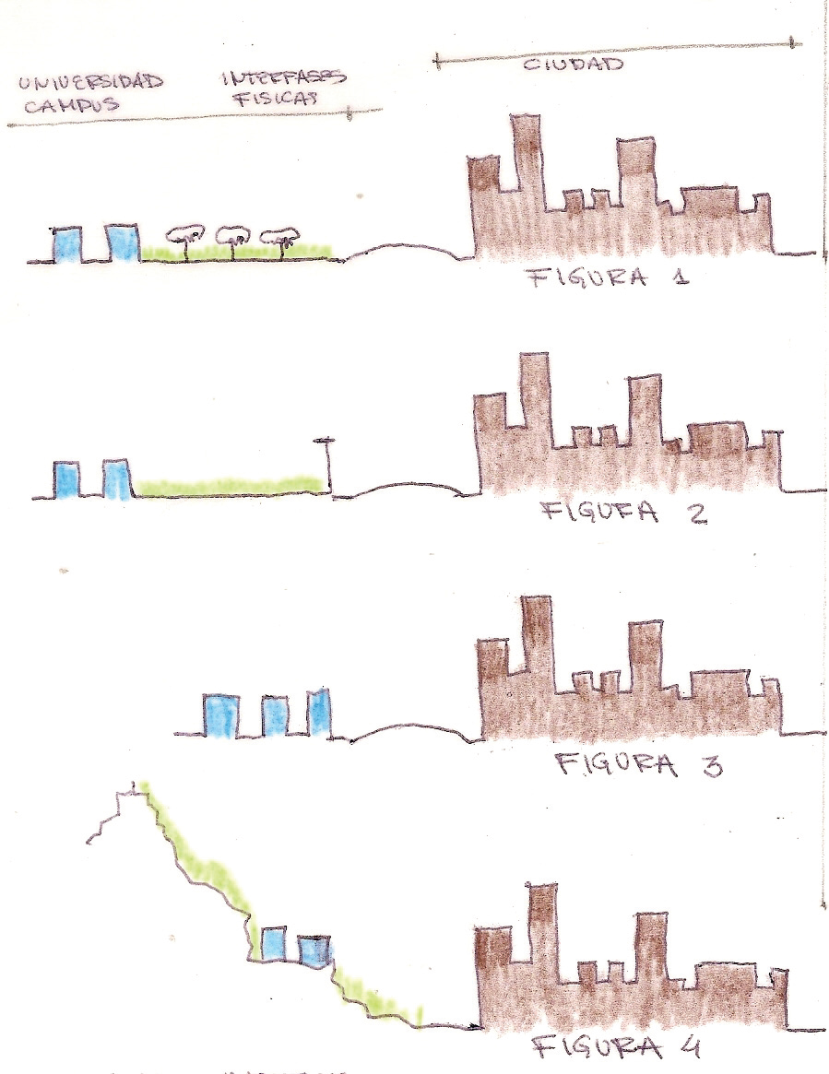 ARQUITECTO ANDRÉS FIANDRINO
INTERFASES 

Figura 1: Interfases físicas: espacio verde
Figura 2: Interfases físicas: espacio verde con límites
Figura 3: Interfases físicas: del tipo urbanas
Figura 4: interfases físicas: visuales
I CONGRESO  INTERNACIONAL DE PREVENCION DE RIESGOS Y GESTION AMBIENTAL
 LA PLATA - ARGENTINA
LA UNIRBANIDAD
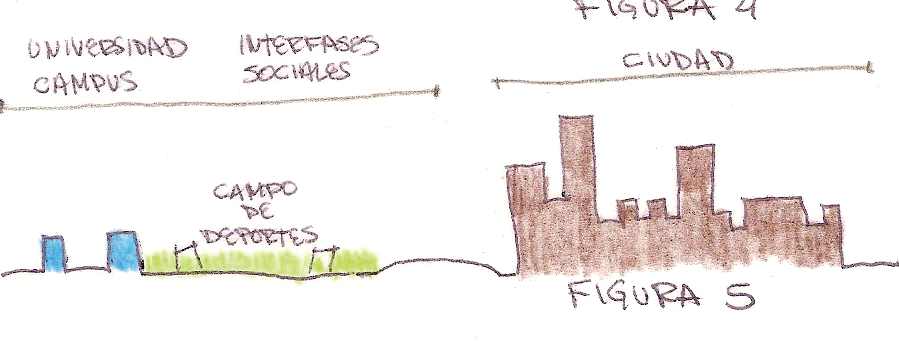 ARQUITECTO ANDRÉS FIANDRINO
Figura 5: interfases sociales (Campo de deportes)
I CONGRESO  INTERNACIONAL DE PREVENCION DE RIESGOS Y GESTION AMBIENTAL
 LA PLATA - ARGENTINA
LA UNIRBANIDAD
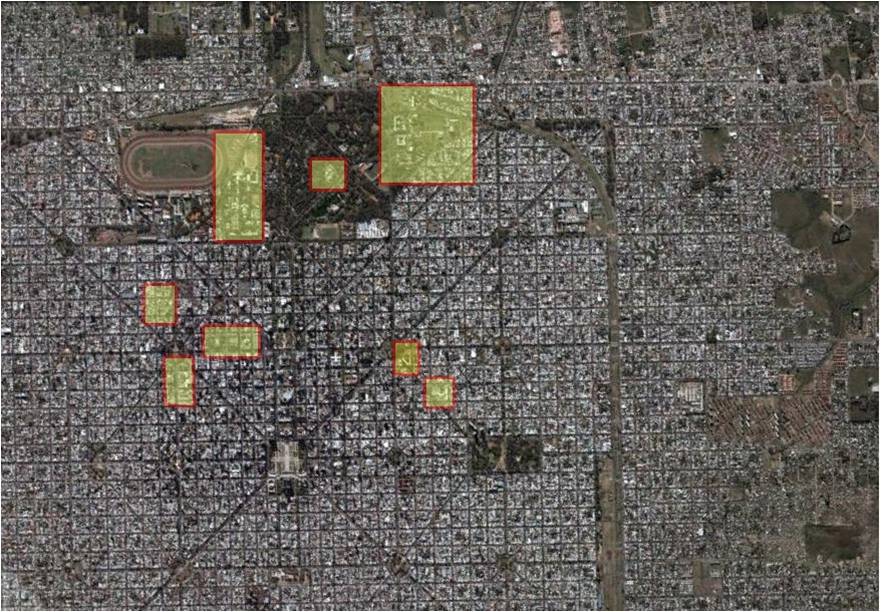 ARQUITECTO ANDRÉS FIANDRINO
PATRONES CONSTRUCTIVOS - UNLP
I CONGRESO  INTERNACIONAL DE PREVENCION DE RIESGOS Y GESTION AMBIENTAL
 LA PLATA - ARGENTINA
LA UNIRBANIDAD
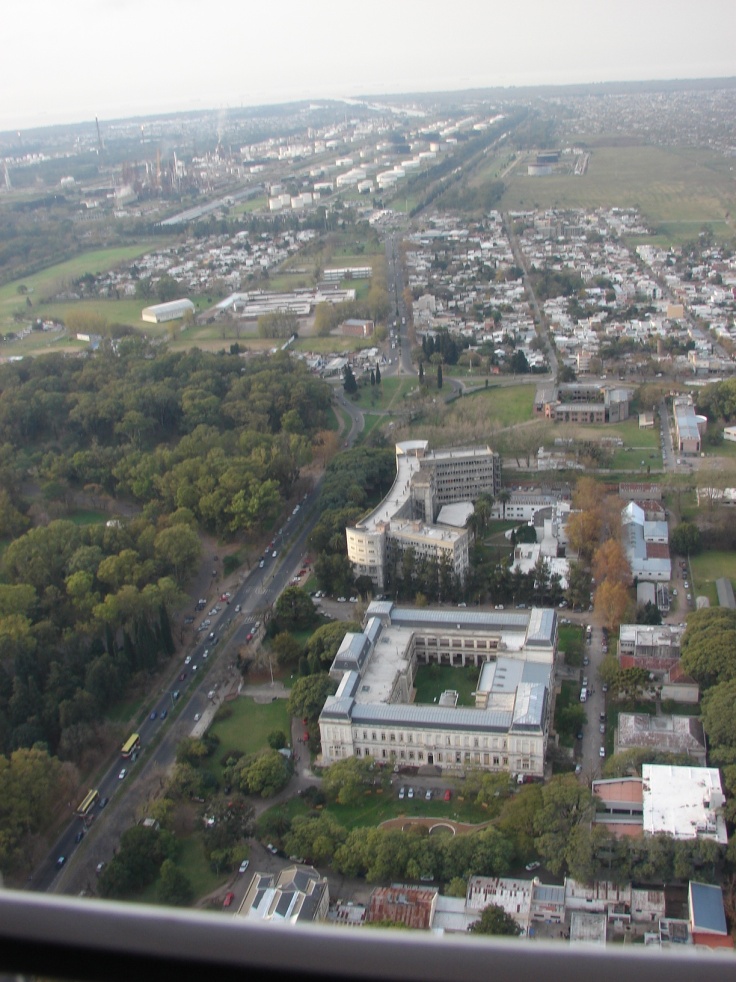 ARQUITECTO ANDRÉS FIANDRINO
PATRONES CONSTRUCTIVOS - UNLP
I CONGRESO  INTERNACIONAL DE PREVENCION DE RIESGOS Y GESTION AMBIENTAL
 LA PLATA - ARGENTINA
LA UNIRBANIDAD
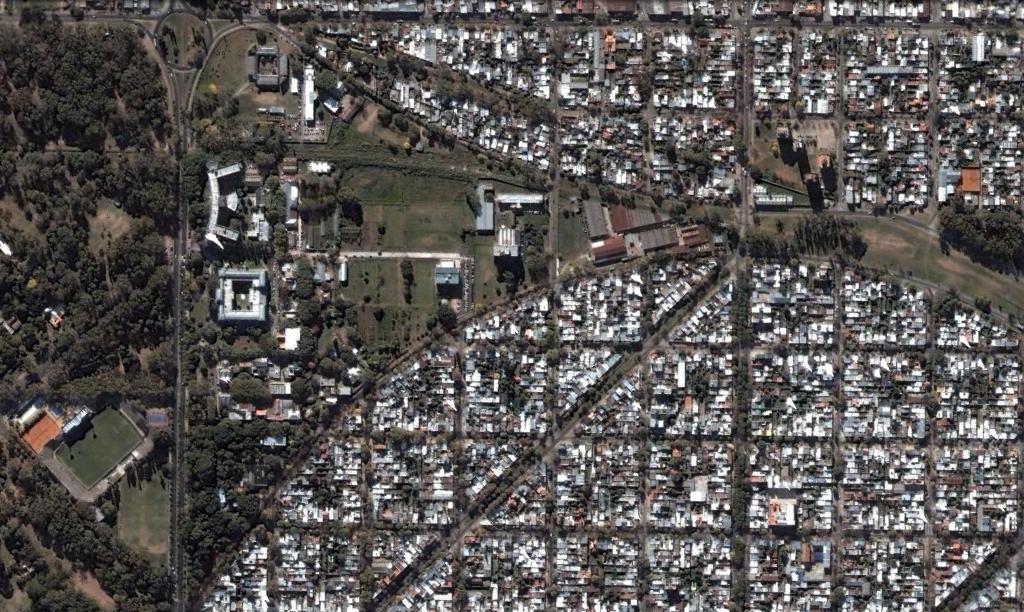 ARQUITECTO ANDRÉS FIANDRINO
PATRONES CONSTRUCTIVOS - UNLP
I CONGRESO  INTERNACIONAL DE PREVENCION DE RIESGOS Y GESTION AMBIENTAL
 LA PLATA - ARGENTINA
LA UNIRBANIDAD
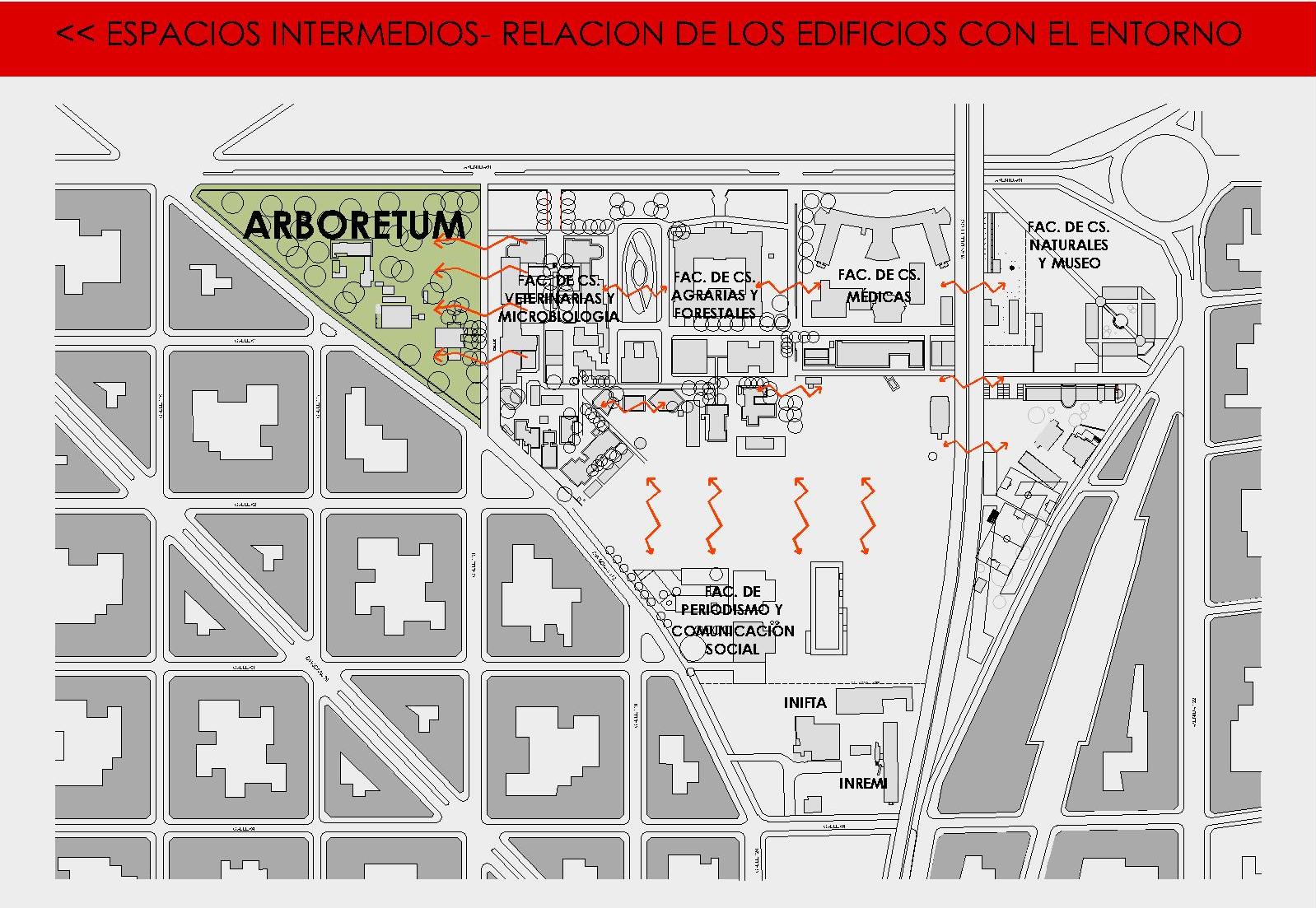 ARQUITECTO ANDRÉS FIANDRINO
PATRONES CONSTRUCTIVOS - UNLP
I CONGRESO  INTERNACIONAL DE PREVENCION DE RIESGOS Y GESTION AMBIENTAL
 LA PLATA - ARGENTINA
LA UNIRBANIDAD
ARQUITECTO ANDRÉS FIANDRINO
PATRONES CONSTRUCTIVOS - UNLP
I CONGRESO  INTERNACIONAL DE PREVENCION DE RIESGOS Y GESTION AMBIENTAL
 LA PLATA - ARGENTINA
LA UNIRBANIDAD
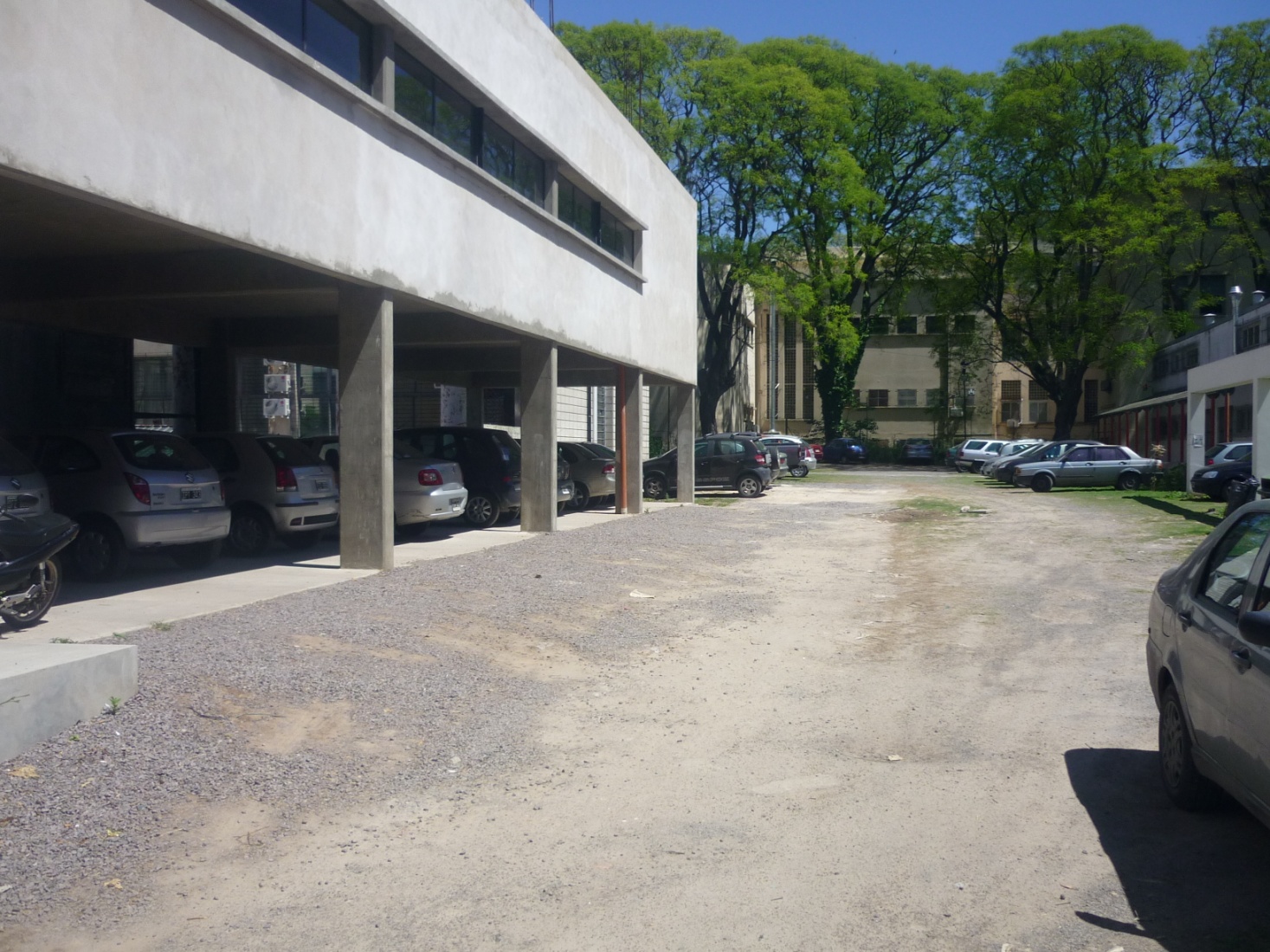 ARQUITECTO ANDRÉS FIANDRINO
PATRONES CONSTRUCTIVOS – UNLP


Espacio urbano degradado
Ausencias de espacios verdes que promuevan el encuentro
I CONGRESO  INTERNACIONAL DE PREVENCION DE RIESGOS Y GESTION AMBIENTAL
 LA PLATA - ARGENTINA
LA UNIRBANIDAD
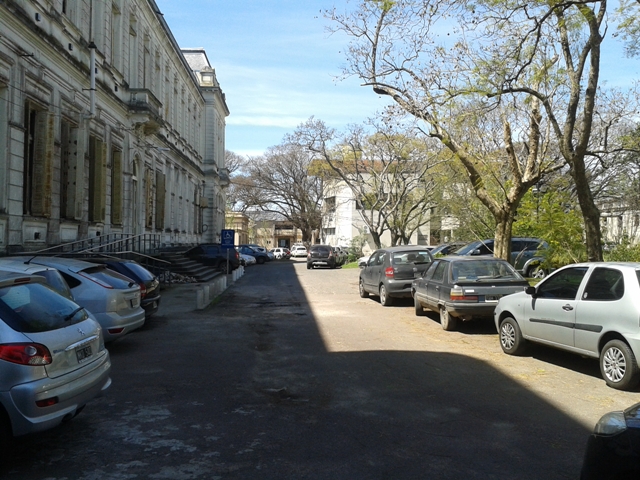 ARQUITECTO ANDRÉS FIANDRINO
PATRONES CONSTRUCTIVOS – UNLP


Espacio urbano degradado
Ausencias de espacios verdes que promuevan el encuentro
I CONGRESO  INTERNACIONAL DE PREVENCION DE RIESGOS Y GESTION AMBIENTAL
 LA PLATA - ARGENTINA
LA UNIRBANIDAD
EL CAMPUS: su implantación, el diseño urbanístico de ocupación del campus, la tipología edilicia, su eco forma, la relación con el entorno, nos dice que: La ocupación territorial toma al edificio / disciplina como “Objeto”El modelo de implantación valora más la materialidad que la “esencia” y el “contexto”La solución propuesta es parcial y responde a un determinado problema No contempla todo el proceso de la producción y/o consumo, incluyendo el reciclado de lo excedente, como parte del problema.-
ARQUITECTO ANDRÉS FIANDRINO
I CONGRESO  INTERNACIONAL DE PREVENCION DE RIESGOS Y GESTION AMBIENTAL
 LA PLATA - ARGENTINA
LA UNIRBANIDAD
UNIVERSIDAD NACIONALSU CONCEPCIÓN TIENE DOS DIMENSIONES1- La primera y más enfática consistió en formar profesionistas, con inserción social derivada del expansionismo imperial napoleónico (modelo francés)2-  La segunda, más restringida y exigente derivada de la contracción/unión alemana, tuvo a su cargo la formación de científicos y expertos en las distintas disciplinas. (modelo alemán)LA OCUPACION TERRITORIAL DE LOS CAMPUS  Y DE  LA UNIVERSIDAD RESPONDE A ESTAS DOS DIMENSIONES(ESCENARIO NO DESEADO)
ARQUITECTO ANDRÉS FIANDRINO
I CONGRESO  INTERNACIONAL DE PREVENCION DE RIESGOS Y GESTION AMBIENTAL
 LA PLATA - ARGENTINA
LA UNIRBANIDAD
ECO-CAMPUSPREMISAS1- Diseñar un nuevo sistema de desarrollo sustentable del campus, como modelo de acción/enseñanza para la concreción de una conciencia ambiental de la comunidad universitaria y su efecto cascada sobre la sociedad 	EDIFICIOS CONSTRUÍDOS	A CONSTRUIR	HUELLA HÍDRICA DEL CAMPUS	SISTEMA DE GESTION Y SUPERVISIÓN 2- Conformar un nuevo escenario donde el CU se inserte activamente en la ciudad, a través de las actividades académicas, o atractores culturales, generando polos de vinculación UNLP-Ciudad  	SUSTENTABILIDAD DEL CAMPUS, VINCULACIÓN CON 	LA CIUDAD Y SOCIEDAD
ARQUITECTO ANDRÉS FIANDRINO
I CONGRESO  INTERNACIONAL DE PREVENCION DE RIESGOS Y GESTION AMBIENTAL
 LA PLATA - ARGENTINA
LA UNIRBANIDAD
Cambio de paradigma  en el diseño del campusdonde deberá reutilizar, reciclar o conservar todo aquello que sea excedente, con una visión holística, sistémica y espacial/temporal que nos permita forjar el nuevo humanismo la nueva concepción del campus, debe reflejar este cambio
ARQUITECTO ANDRÉS FIANDRINO
I CONGRESO  INTERNACIONAL DE PREVENCION DE RIESGOS Y GESTION AMBIENTAL
 LA PLATA - ARGENTINA
LA UNIRBANIDAD
CAMBIO DE PARADIGMA 1-  Atractores de integración entorno – campus (Impronta cultural, la producción de conocimientos y su vinculación con el entorno como principal y otros como secundarios como la vinculación con el Bosque Platense)
2- La concepción arquitectónica de los edificios universitarios (Tipología, materiales, tecnología, diseño que responda a las actuales exigencias del nuevo sistema de educación, etc)
3- Modo de ocupación del campus (patrones arquitectónicos y urbanísticos, interfases, implantación, densidades, ámbitos transdisciplinarios,  etc.)
4- Valorización paisajística (de los espacios verdes, del arboretum como intefases con la ciudad, etc.)
ARQUITECTO ANDRÉS FIANDRINO
I CONGRESO  INTERNACIONAL DE PREVENCION DE RIESGOS Y GESTION AMBIENTAL
 LA PLATA - ARGENTINA
LA UNIRBANIDAD
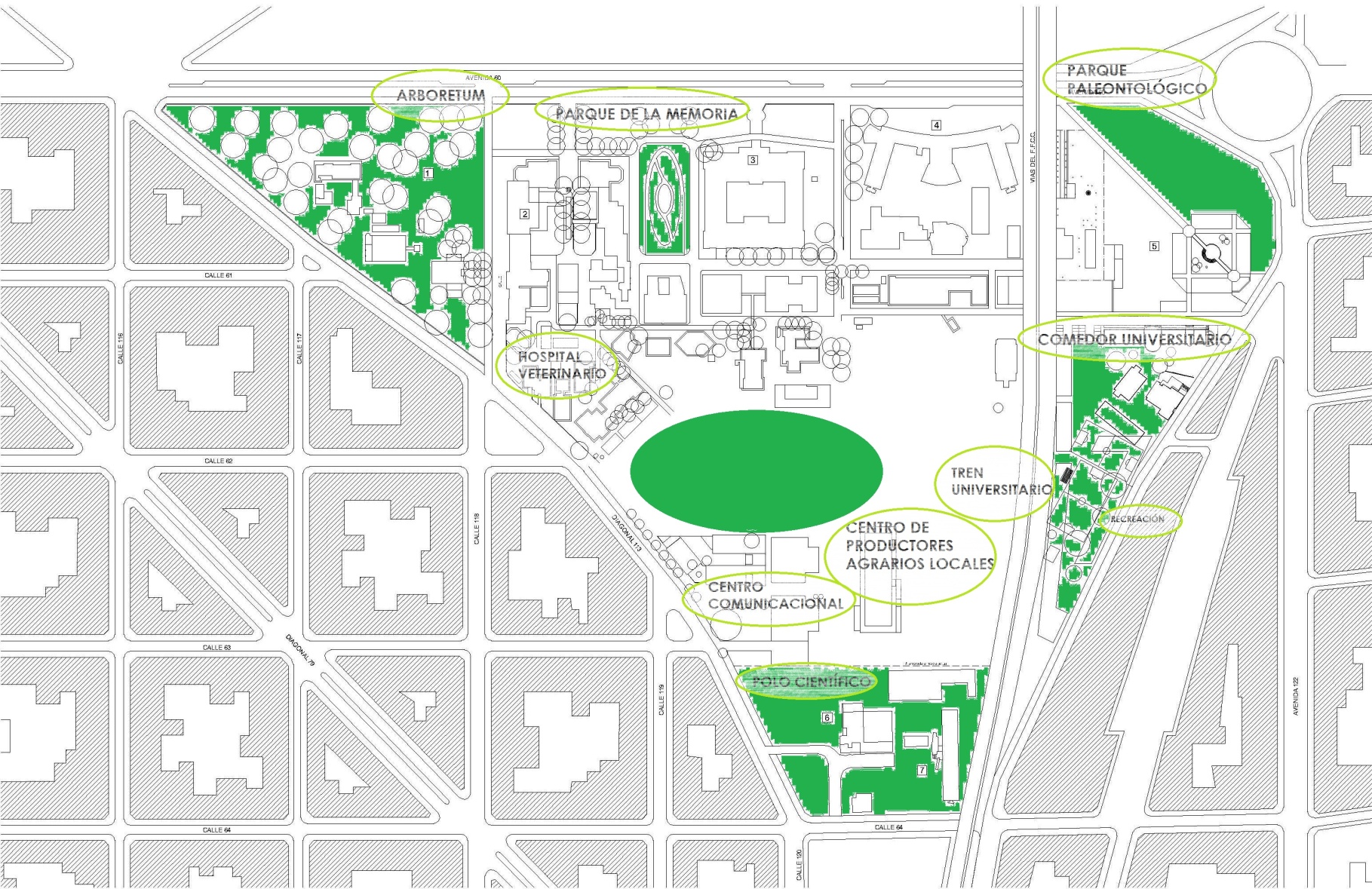 ARQUITECTO ANDRÉS FIANDRINO
I CONGRESO  INTERNACIONAL DE PREVENCION DE RIESGOS Y GESTION AMBIENTAL
 LA PLATA - ARGENTINA
LA UNIRBANIDAD
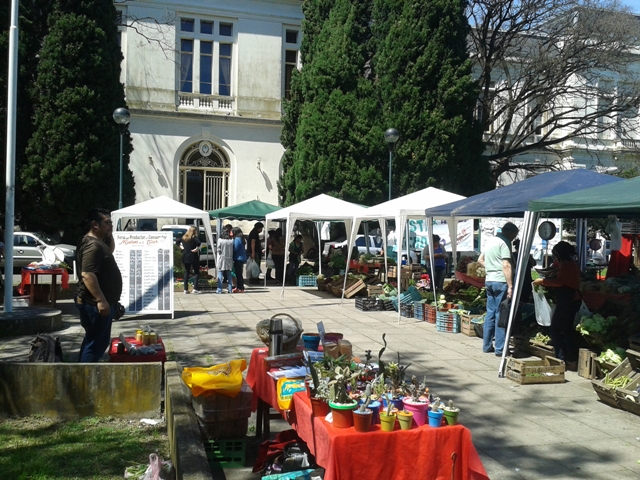 ARQUITECTO ANDRÉS FIANDRINO
I CONGRESO  INTERNACIONAL DE PREVENCION DE RIESGOS Y GESTION AMBIENTAL
 LA PLATA - ARGENTINA
LA UNIRBANIDAD
ARQUITECTO ANDRÉS FIANDRINO
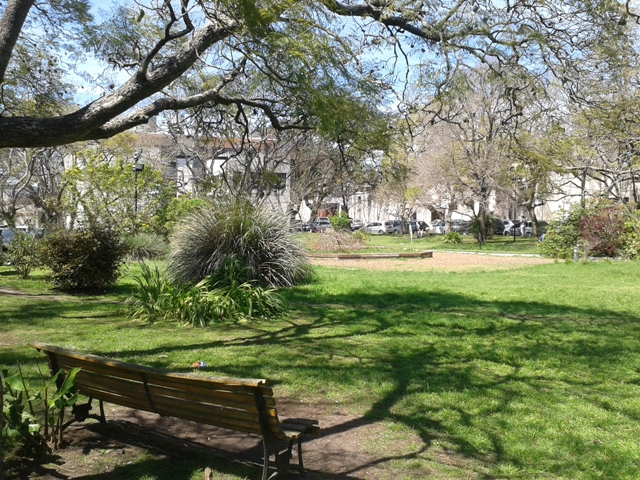 I TALLER INTERNACIONAL DE PREVENCION DE RIESGOS Y GESTIÓN AMBIENTAL 
 LA PLATA - ARGENTINA
I CONGRESO  DE CC Y DS – LA PLATA - ARGENTINA
LA UNIRBANIDAD
ECO-CAMPUSEL RELATO QUE EL PROYECTO INSTALA
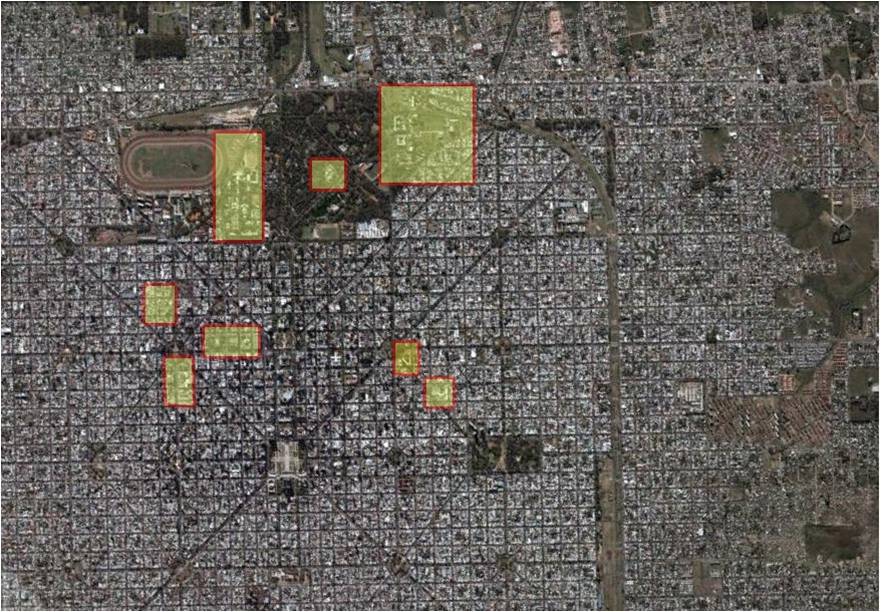 Ciencias Exactas
Ciencias Biológicas
Científico
Ciencias Sociales
Artísticas
Taller de Teatro
Los flujos de materia, energía, transportes y conocimientos que condicionan la ecoforma, en una visión sistémica y multipolar